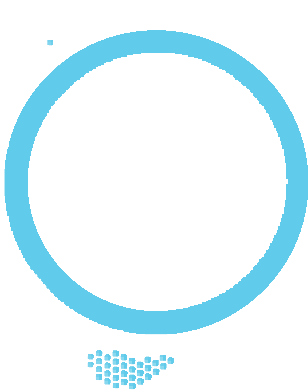 קול קורא לשנת הלימודים האקדמית תשפ"ו
היחידה למיזמים חברתיים ולהתנדבות
ע"ש ד"ר יאיר צדוק ויל ז"ל
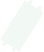 גם ובמיוחד בימים אלו, קהילת בר-אילן ממשיכה ונרתמת לטובת רווחת הזולת
לקראת שנת הלימודים תשפ"ו, היחידה למיזמים חברתיים ע"ש ד"ר יאיר צדוק ויל ז"ל, תמשיך להעניק תמיכה למיזמים חברתיים והתנדבותיים באוניברסיטה שיקדמו אוכלוסיות רגישות ופגיעות בישראל. 
זוהי השנה התשיעית לפעילות היחידה, במסגרתה יצאו לפועל מיזמים מגוונים ומקוריים, כאשר בכל שנה נבחרים מיזמים חדשים וכן מיזמים ותיקים הממשיכים בפעילותם הנפלאה.
כמו בשנה שעברה גם השנה היחידה תרצה לכלול גם מיזמים הקשורים במלחמה, בעקבותיה התווספו אוכלוסיות חדשות הזקוקות לתמיכה בין אם בעקבות אובדן, טראומה או היעדר הבית ופירוק הקהילה.
שלב ראשון – הגשת הבקשה:
הבקשה למענק תוגש בעברית. 
להגשת הבקשה לחצו כאן
מי זכאי להגיש בקשה?
חברי סגל אקדמי ומנהלי, וכלל העובדים באוניברסיטה
סטודנטים מכל המחלקות לתארים ראשונים ומתקדמים
משך המיזם:
שנה ויותר
עדיפות תינתן: 
למיזמים התנדבותיים הרותמים את הערך המוסף של האקדמיה
למיזמים עם פוטנציאל השפעה משמעותי
ליזמים עם רזומה מרשים בתחום המיזם המוצע
מימון: 
תקרת המימון 60,000 ₪ 
סכום המימון הסופי יקבע ע"י הוועדה
שלב שני –בחינת הבקשה:
הבקשה תבחן בוועדה, ובתחילת שנת הלימודים תשפ"ה הוועדה תעדכן את הזוכים במענק.
שלב שלישי –עם הזכייה במענק:
דו"ח אמצע שנה: בסוף סמסטר א' המיזמים הזוכים יתבקשו לדווח על הפעילות שנעשתה במסגרתם, ועל השימוש בתקציב
דו"ח סוף שנה: בתום שנת הפעילות הזוכים יגישו דו"ח מילולי המפרט את העבודה במיזם והעמידה ביעדים, וכן דו"ח תקציבי. כספים שלא ינוצלו יוחזרו לדיון הוועדה
אירוע סיום שנה: בסוף השנה האקדמית יתקיים אירוע מסכם בו הזוכים יציגו פעילותם
בהצלחה!
מועד סופי להגשת הפניות: י' בתמוז תשפ"ה, 4 באוגוסט 2025
weil.award@biu.ac.il :לפרטים ושאלות ניתן לפנות במייל
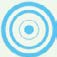 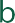